Fire Inspection andCode Enforcement
8th EditionInspector II
Chapter 15 — Plans Review and Field Verification
Learning Objective 1
Explain the impact of local codes and ordinances on the plans review process.
15–1
Reviewing documents and issuing permits are official government acts.
Courtesy of Rich Mahaney
15–2
Understand the general steps in the plans review process.
(Cont.)
15–3
Understand the general steps in the plans review process.
(Cont.)
15–4
Understand the general steps in the plans review process.
(Cont.)
15–5
Understand the general steps in the plans review process.
(Cont.)
15–6
Understand the general steps in the plans review process.
15–7
Administrative chapter of the model building code contains specific provisions for permit applications.
15–8
Understand the importance of tracking project changes.
15–9
The local jurisdiction determines manner in which plans are handled or routed through the review process.
15–10
Agencies that review construction documents may charge a fee.
15–11
Submitted plans should have all information necessary to evaluate compliance with locally adopted code.
15–12
Know the different types of supporting documentation that may be required for review.
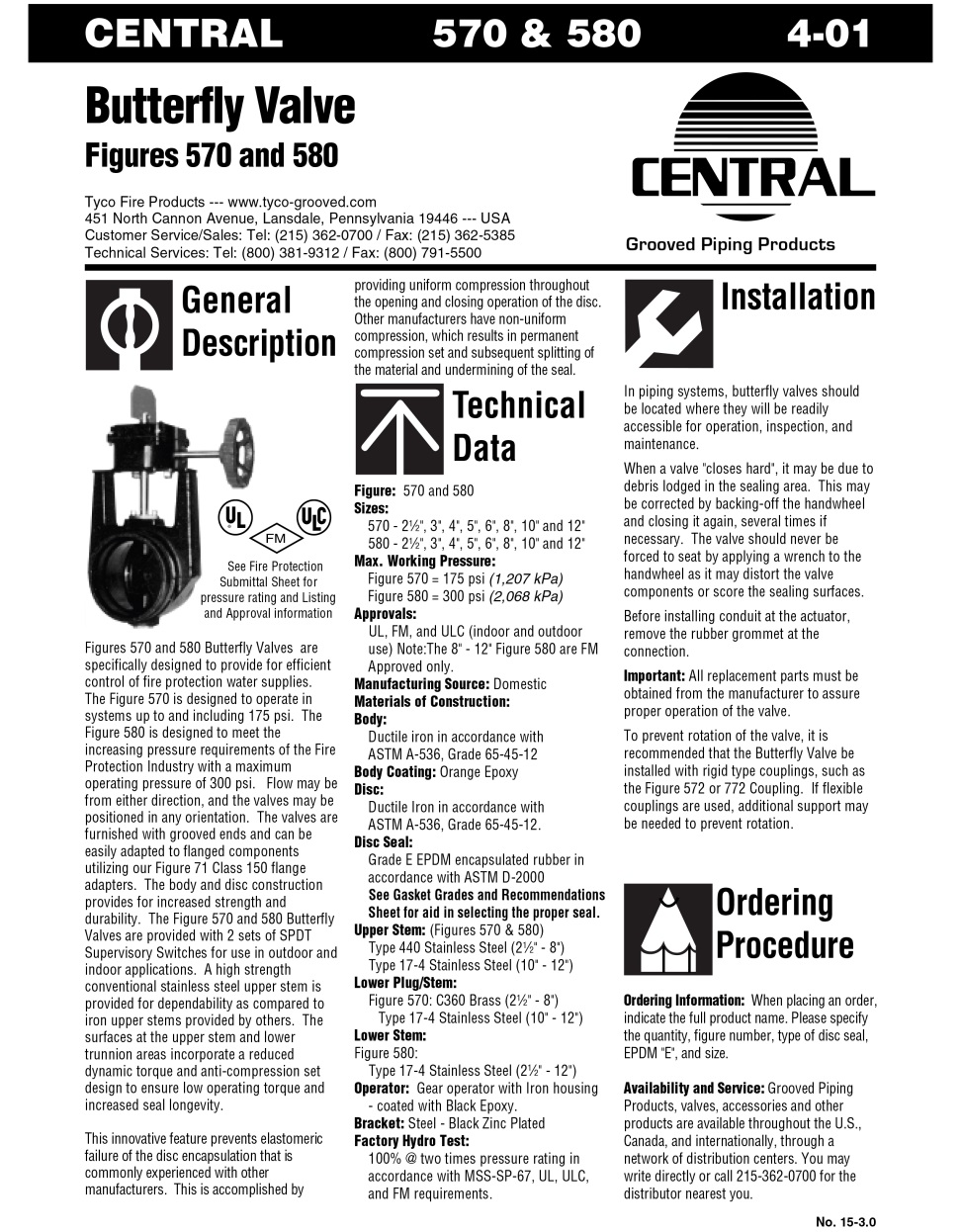 15–13
REVIEW QUESTION
What are the general steps of the plans review process?
15–14
Learning Objective 2
Describe the different views for building construction plans.
15–15
Working drawings detail the design and building’s construction using four main views.
15–16
Each of these drawings should have a title block that contains specific information.
(Cont.)
15–17
NOTE
Scaling the drawing provides a view in exact proportion to the actual size of the building. Sometimes the scale is placed on the drawing rather than in the title block. If a drawing is not to scale, there will be a note indicating that it is not. Copies of old drawings are often not drawn to scale.
15–18
Each of these drawings should have a title block that contains specific information.
15–19
Working drawings on commercial projects are typically divided into groups by individual discipline.
15–20
Inspectors need to understand plan views.
15–21
Inspectors need to understand plan views.
15–22
Know what information is usually found on a site plan.
(Cont.)
15–23
Know what information is usually found on a site plan.
(Cont.)
15–24
Know what information is usually found on a site plan.
(Cont.)
15–25
Know what information is usually found on a site plan.
(Cont.)
15–26
Know what information is usually found on a site plan.
15–27
Placing of the building on a site plan is called dimensioning.
15–28
REVIEW QUESTION
What information is provided by a site plan?
15–29
Floor plans provide general information about building components.
(Cont.)
15–30
Floor plans provide general information about building components.
15–31
Understand symbols used on floor plans.
(Cont.)
15–32
Understand symbols used on floor plans.
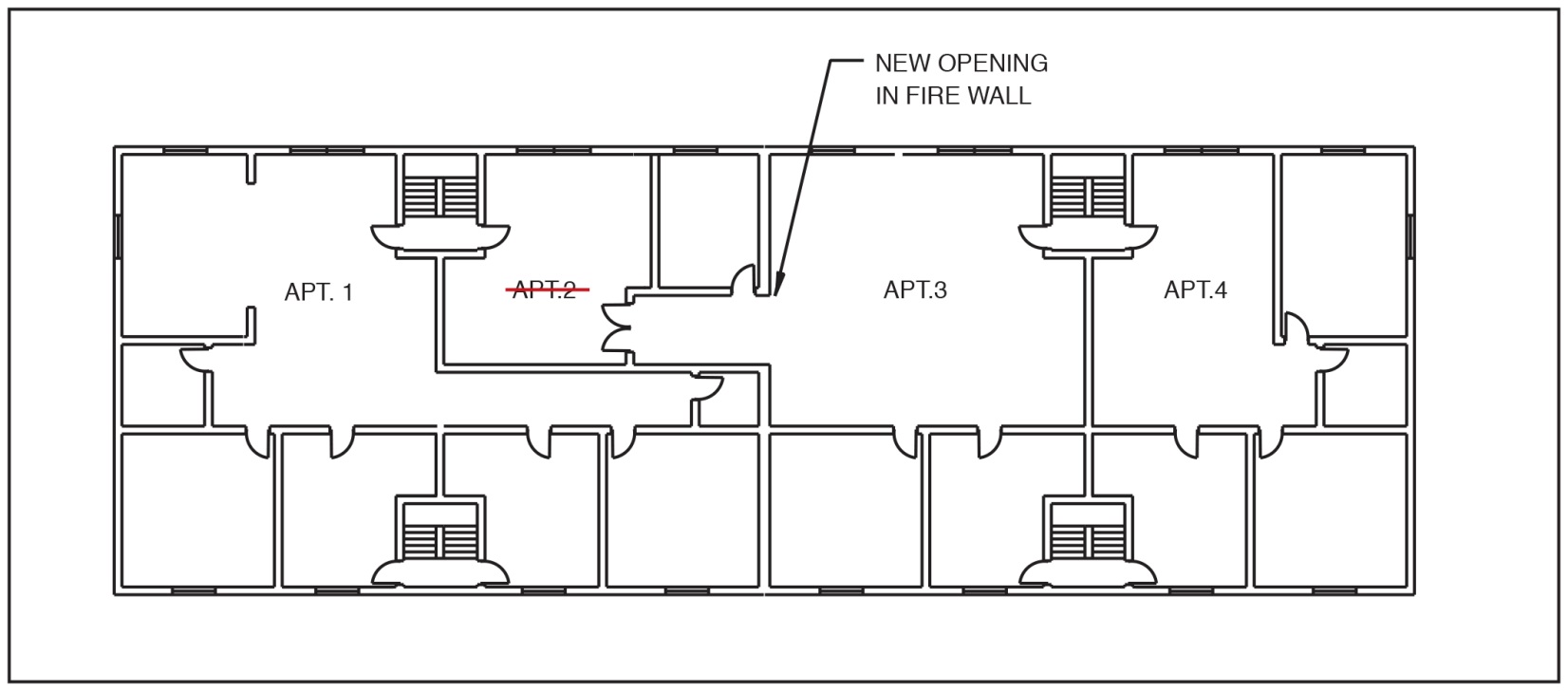 15–33
Elevation view is a two-dimensional view of a building as seen from the exterior.
15–34
A sectional view is a vertical view of a building cut into two parts.
15–35
Sectional views show a number of construction details.
15–36
Listing the construction materials is referred to as “calling up the materials”.
15–37
REVIEW QUESTION
What is the purpose of a sectional view?
15–38
Detailed views show features in larger sizes than other views.
15–39
REVIEW QUESTION
What are the four main views for building construction working drawings?
15–40
Learning Objective 3
Describe building system plans.
15–41
System plans provide details of the various systems in the building.
15–42
Know what inspectors need to understand about system plans.
15–43
Mechanical systems provide occupants with HVAC and access to upper and subgrade floors.
15–44
Inspectors should verify the style and design of the HVAC system.
15–45
Fire and/or smoke dampers may be required where the ductwork penetrates fire-resistive walls/floors.
15–46
Know code requirements for commercial kitchen equipment and systems.
15–47
Know what to verify when reviewing electrical systems.
15–48
Plumbing systems include the layout of the water distribution system.
15–49
Inspectors may review plumbing systems to determine the adequacy of the water supply.
15–50
A thorough, accurate review of sprinkler systems plans is necessary to verify compliance and effectiveness.
15–51
Inspectors need to be familiar with different types of automatic sprinkler systems.
15–52
Verify that the proper NFPA® standard has been applied.
15–53
Drawings for hydraulically calculated sprinkler systems require supporting documentation.
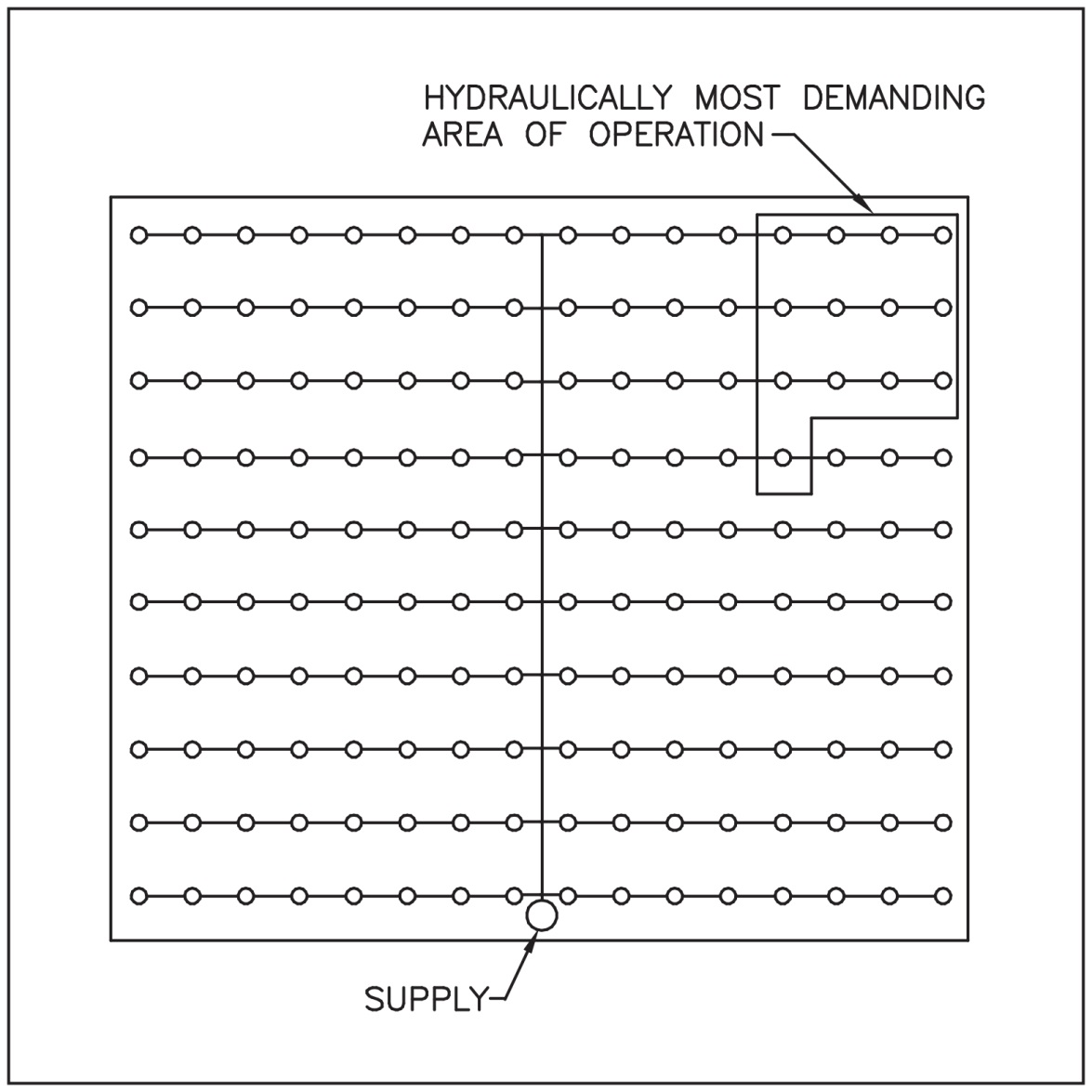 15–54
Plans reviewers need to check several sprinkler design factors.
15–55
Become familiar with other items that require review.
(Cont.)
15–56
Become familiar with other items that require review.
15–57
Know how water supplies directly impact sprinkler performance.
15–58
Fire protection and plumbing system plans are to determine several things.
15–59
Be familiar with requirements for each type of special-agent fire extinguishing system.
(Cont.)
15–60
Be familiar with requirements for each type of special-agent fire extinguishing system.
(Cont.)
15–61
Be familiar with requirements for each type of special-agent fire extinguishing system.
15–62
Plans for fire protection and alarm signaling systems contain information on system components.
15–63
Plans for fire protection and alarm signaling systems contain information on system functions.
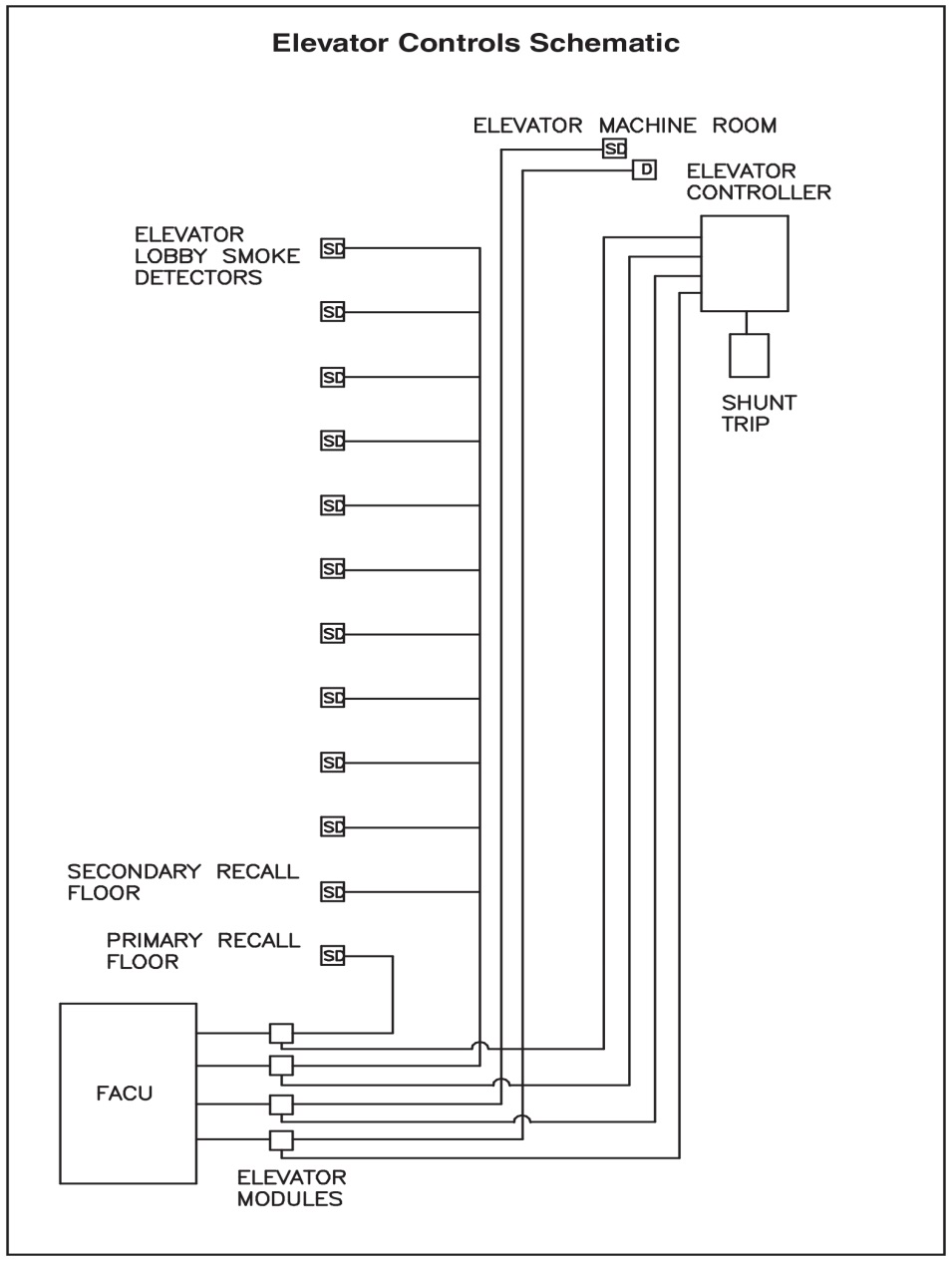 15–64
NOTE
Consult NFPA 72®, Chapter 4, for information on detection and alarm system components.
15–65
Be familiar with additional information found in manufacturer documents.
15–66
Be familiar with additional information found in various other specifications.
15–67
Be familiar with additional requirements for electrical systems.
15–68
REVIEW QUESTION
List various types of system plans.
15–69
Learning Objective 4
Explain the process of systematic plans review.
15–70
General elements should be systematically reviewed.
15–71
Review the overall size of the building in terms of height and area.
Courtesy of David DeStefano
15–72
Review the overall size of the building in terms of area.
15–73
Know inspector duties regarding occupancy and construction classification.
15–74
A plans examiner verifies the occupant load.
15–75
Know inspector duties regarding means of egress.
(Cont.)
15–76
Know inspector duties regarding means of egress.
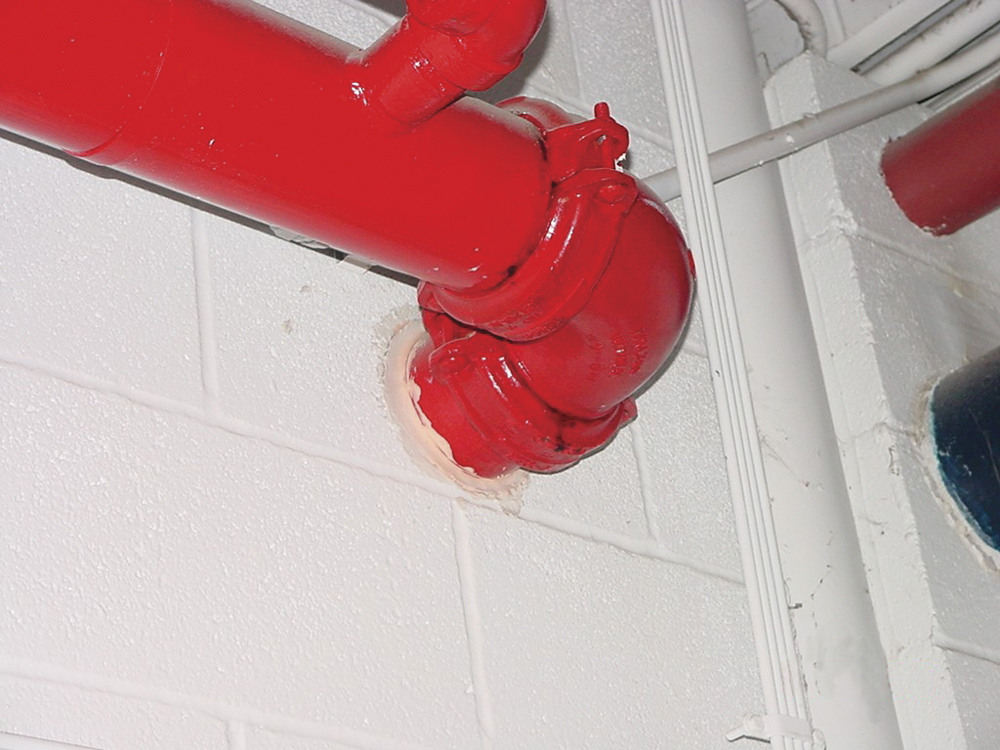 15–77
Know inspector duties regarding means of egress and exit capacity.
15–78
Inspectors should understand building compartmentation.
15–79
Know what to look for when it comes to building compartmentation.
15–80
Be aware of additional concerns when evaluating plans.
(Cont.)
15–81
Be aware of additional concerns when evaluating plans.
(Cont.)
15–82
Be aware of additional concerns when evaluating plans.
15–83
REVIEW QUESTION
What are the general elements that should be reviewed in a systematic plans review?
15–84
Summary
Inspectors and plans examiners from the fire department play an important role in the plans review and field verification process. A Level II Fire Inspector may perform some plans review activities.
(Cont.)
15–85
Summary
The inspector needs to be able to verify that all code requirements regarding occupant fire and life safety are met before and during the construction of the building or structure. This activity may require coordinating with inspectors from other fields such as mechanical or electrical.
(Cont.)
15–86
Summary
Construction plans review and field verification are keys to the proactive approach to fire and life safety. Verifying that a building provides an acceptable level of fire and life safety construction and systems saves lives, reduces property loss, and reduces fire protection costs to the community.
15–87